НАРУШЕНИЯ ПИСЬМЕННОЙ РЕЧИВСТРЕЧА С ЛОГОПЕДОМ
О.В. Елецкая,
канд. пед. наук, доцент,
зав. каф. логопедии
ЛГУ им. А.С. Пушкина,
Санкт-Петербург
Что такое «навык письма»?
Навык письма связан с устной речью и имеет собственную психологическую, сенсомоторную базу.
Алексей Николаевич Леонтьев, 1903-1979
По А.Н. Леонтьеву, (1983)
	письмо включает три основные операции: 
а) символическое обозначение звуков речи, т. е. фонем, 
б) моделирование звуковой структуры слова с помощью графических символов 
в) графо-моторные операции. 
	

	Каждая из них является как бы самостоятельным навыком (подсистемой) и имеет соответствующее психологическое обеспечение.
а) Навык символизации, т. е. буквенного обозначения фонем,
формируется на основе развивающихся у ребенка способностей к символизации более широкого плана: символической игры, изобразительной деятельности и др.
Кроме того, необходимой его предпосылкой является достаточная зрелость фонематического восприятия и языкового сознания [Левина Р. Е., 1940].
б) Моделирование звуковой структуры слова с помощью букв.
Реализация данного навыка на начальной стадии обучения грамоте происходит в два этапа:
сначала выполняется фонологическое структурирование звуковой стороны слова, т. е. установление временной последовательности фонем, из которых оно состоит, 
а затем производится трансформация временной последовательности фонем в пространственную последовательность букв.
в) Графо-моторные навыки
являются конечным эффекторным звеном в цепочке операций, составляющих письмо. Тем самым они могут оказывать влияние не только на каллиграфию, но и на весь процесс письма в целом. Например, наличие затруднений в изображении букв иногда настолько загружает внимание ребенка, что дезорганизует и все предшествующие операции.
Сенсомоторная база, или комплекс функциональных предпосылок письма, представляет собой многоуровневую систему, включающую большое количество когнитивных и речевых функций. Достигая минимально необходимого уровня зрелости, они создают оптимальные возможности для осуществления операций звуко-буквенной символизации, графического моделирования звуковой структуры слов и реализации графо-моторной программы.
Первые два рода операций в ситуациях фонетического письма (по правилам русской графики) протекают несколько иначе, чем в тех случаях, где требуется использование орфографических правил.
В первом случае ключевым процессом является
фонематический анализ,
акустико-артикуляторная дифференциация фонем
установление звуко-буквенных соответствий по правилам графики. 

Основная нагрузка при этом падает на операции фонематического анализа и актуализацию звуко-буквенных ассоциаций.
Во втором — более важным становится
морфологический и
лексико-грамматический анализ слов и предложений. 
Ключевой операцией здесь является решение орфографической задачи.
Наибольшие трудности у детей вызывает не запоминание правил орфографии, а обнаружение орфограммы, выбор необходимого правила, адекватного данной ситуации, и решение орфографической задачи с помощью выбранного правила.
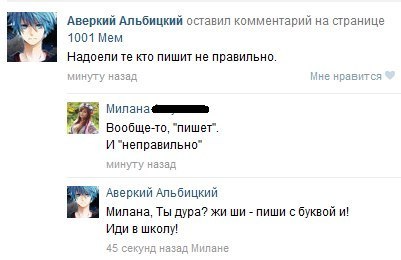 Психологическая структура деятельности письма несколько различается при создании разных форм письменной продукции: 
списывании, 
диктанте,
изложении,
сочинении,
 письменном сообщении различных жанров (письмо друзьям, дневник, конспект лекции, заявление, научное или художественное произведение).
Дополнительной сложностью, которая привносится в психологическую структуру творческой работы, является несовпадение жанров устных и письменных высказываний. 
	У детей это расхождение особенно велико, так как у многих из них преобладает ситуативная, диалогическая форма речи. В основе же письменной речи лежит контекстная, монологическая речь.
Центр повышения квалификации ЛГУ им. А.С. Пушкина
http://lengu.ru/pages/podrazdeleniya/centr-povysheniya-kvalifikacii.php
Центр креативной педагогики и психологии
http://ckpp.spb.ru/vcommand
Преподаватели видят, что детей с логопедическими проблемами за последнее время в процентном отношении стало намного больше. Подтверждает ли эти наблюдения логопедическая наука?
Исследования М.М. Безруких показали, что количество детей, не готовых к обучению в школе, в 1980-х гг. в городе достигало 50 %, а в сельской местно­сти — 75 %. 
По данным исследований петербургских ученых, в 1997— 1999 гг. среди первоклассников городских школ уже 59,7 % оказались не готовыми к школьному обучению.
Дети группы риска
• состояния риска академической неуспешности, обусловленные тем, что ученикам предъявляются требования, не соответствую­щие уровню развития у них значимых для школы интеллектуаль­ных и психофизиологических функций;
	• состояния социального риска, возникающие на фоне нарушений социально-личностных отношений ребенка с окружающей средой или личного внутреннего конфликта, который может быть связан с негативными переживаниями;
	•  состояния риска по здоровью, вызванные чрезмерным нервно-психическим напряжением ребенка, которое может быть предопределено и внешними по отношению к нему, и внутренними факторами. К первым относится завышенный уровень требований, предъявляемых как школой, так и родителями, ко вторым — состояние соматического и нервно-психического здоровья ученика;• состояния комплексного риска, включающие в себя в той или иной степени признаки перечисленных выше состояний.
Что такое дислексия и дисграфия?
Нарушения письменной речи
Дислексия
частичное расстройство процесса овладения чтением, проявляющееся в многочисленных повторяющихся ошибках стойкого характера, обусловленное несформированностью психических функций, участвующих в процессе овладения чтением.
Дисграфия
частичное нарушение процесса письма, проявляющееся в стойких, повторяющихся ошибках, обусловленных несформированностью высших психических функций, участвующих в процессе письма.
Что такое дизорфография. Её причины и симптомы. Лень, невнимательность или дизорфография?
Дизорфография - специфическое системное расстройство формирования и автоматизации орфографического навыка письма, препятствующее полноценному овладению школьниками письменной речью и совершенствованию их лингвистических способностей. В основе этого расстройства лежит нарушение онтогенеза базовых предпосылок психической деятельности, отрицательно влияющие на своевременное и полноценное развитие операционально-технологических составляющих  функциональной системы орфографически правильного письма.
Отграничение дизорфографий от нормативного формирования орфографического навыка письма и от дидактогенной (ложной) дизорфографии
Типология специфических симптомов дизорфографии
СИМПТОМЫ ДИЗОРФОГРАФИИ
II ТИП
Орфографические ошибки в корнях слов 

 смешение безударных гласных О-А, Е-И, Я-И-Е как стремление пишущего к фонематичности (сталовая, затимно, потрисение); 
 замены безударных гласных О-А, Е-И, Я-И-Е, происхождение которых можно объяснить орфографическим гиперизмом или ошибочным написанием, которое возникло в результате применения орфографического правила в том случае, когда использование его избыточно (фантозировать, посенел, потресение);
 пропуск непроизносимых согласных: усный, лесница;
 вставки непроизносимых согласных по ложной аналогии с известными словами: отвестно как: честно, известно;
 ошибки написания проверяемых согласных в корне слова: в словах со стечением согласных (трупка, лотка) и в конце слова (гот, ёш);
 ошибки в правописании букв О-Ё после шипящих в корне слова (причоска, шёрох).
I ТИП
Орфографические ошибки в приставках

 написание звонких и глухих согласных на границе с корнем (натстроить, одступили);
 правописание гласных (пабежали, праснулись)
недостаточная сформированность у детей грамматических понятий и соответствующего терминологического словаря; 
 низкий уровень усвоения правил и закономерностей функционирования языковых единиц; 
 неполноценность лингвистического мышления (прежде всего, операций морфемного, морфологического и словообразовательного анализа) и чувства языка; 
 слабая мотивация детей к изучению орфографических правил; 
 неспособность опираться в письменной деятельности на правила, 
 усвоить и применять в письме алгоритм орфографических действий.
Орфографические ошибки в окончаниях слов

 отсутствие подобных окончаний в системе флексий существительных: охотиться за рыбоми; прилагательных: светлаи пятнышки, непралазнай чащи; глаголов: пенется, гоняится; 
 неправильный выбор безударных окончаний существительных 2 склонения при нейтрализация фонем <э> и <и>, когда такие грамматические особенностей части речи, как падеж и тип склонения не учитываются: в маи, по округи;
 игнорирование типа склонения существительных при написании существительных с основой на шипящий: сосновых чащ, из-за тучь, ноч;
 ошибочное написание Ь вследствие того, что необходимость маркирования мягкости согласных на письме по правилам графики школьниками осознаётся, а краткая форма имени прилагательного с основой на шипящий не опознана: голос всеведущь и певучь;
 неправильное написание безударных окончаний, произведенное  в результате отсутствия учёта грамматической характеристики рода, числа, падежа прилагательных: в яблоневам саду, в берёзовай роще [123];
 ошибки вследствие трудности в осознании формы глагола: идёш, дышиш;
 ошибки, обусловленные игнорированием типа спряжения глагола при выборе формообразующих аффиксов: начинаится, зависет.
Почему это происходит?
Причины возникновения нарушений письменной речи
вредными воздействиями в перенатальном периоде развития или наследственной предрасположенностью задержка в формировании важных для письма функциональных систем; 
нарушения устной речи органического генеза; 
трудности становления у ребенка функциональной асимметрии полушарий (латерализации); 
задержка в осознании ребенком схемы тела; 
как следствие нарушения восприятия пространства и времени, анализа и воспроизведения пространственной и временной последовательности.
Как до школы можно определить, есть ли у ребёнка склонность к дисграфии и дислексии?
Механизмы дислексий
Механизмы дисграфииПсихологический подход к анализу механизмов дисграфии
Механизмы дисграфииПсихолингвистический подход к анализу механизмов дисграфии
Какие именно проблемы выявляются у сегодняшних школьников?
Классификация дислексий
Классификация дисграфий
Что должно насторожить учителя начальной школы? В каких случаях он должен отправлять ребёнка к логопеду?
Симптоматика дислексий
Виды дисграфических ошибок по Р.И. Лалаевой
Дисграфия на почве нарушений языкового анализа и синтеза
Дисграфия на почве нарушений языкового анализа и синтеза
Артикуляторно-акустическая дисграфия
Дисграфия на почве нарушений фонемного распознавания (акустическая)
Дисграфия на почве нарушений фонемного распознавания (акустическая)
Оптическая дисграфия
Оптическая дисграфия
В каких случаях логопеды в поликлинике и в школе могут отказаться от ученика? Что делать, если преподаватель посылает к логопеду, а логопед отказывается заниматься?
ПРЕДЕЛЬНАЯ НАПОЛНЯЕМОСТЬ ГРУПП ОБУЧАЮЩИХСЯ, ИМЕЮЩИХ НАРУШЕНИЯ В РАЗВИТИИ УСТНОЙ И ПИСЬМЕННОЙ РЕЧИ
Основание: инструктивное письмо Министерства образования Российской Федерации от 14.12.2000 г. № 2 «Об организации работы логопедического пункта общеобразовательного учреждения»
ОРГАНИЗАЦИЯ И СОДЕРЖАНИЕ РАБОТЫ ЛОГОПЕДА В УСЛОВИЯХ РЕАЛИЗАЦИИ ФГОС
https://vk.com/topic-30895474_31318565
Могут ли учителя начальной школы как-то изменить структуру урока, добавить новых упражнений для предупреждения дисграфии и дислексии?
Г.Г.  Мисаренко
Методика обучения младших школьников русскому языку с коррекционно-развивающими технологиями.: Учебное пособие… - М.: Издательский центр «Академия», 2004.
МЕТОДИКА ПРЕПОДАВАНИЯ РУССКОГО ЯЗЫКА (СПЕЦИАЛЬНАЯ)
https://vk.com/topic-30895474_26910492
Какие упражнения мамы могут делать с младшими школьниками в домашних условиях для коррекции нарушений письменной речи?
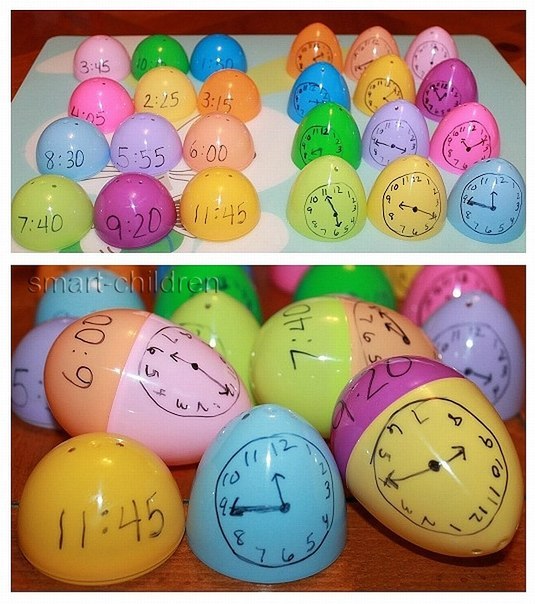 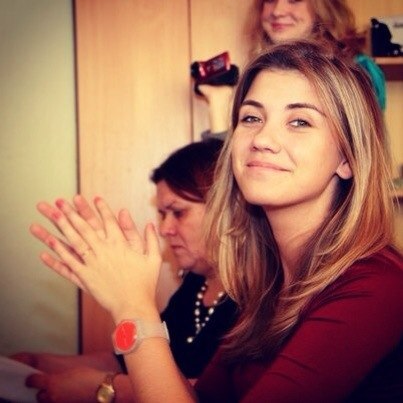 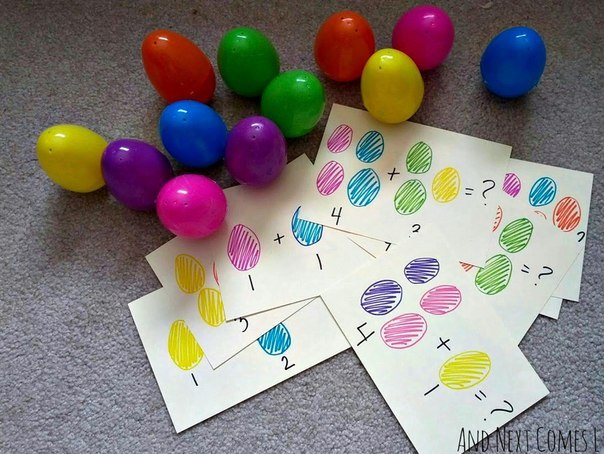 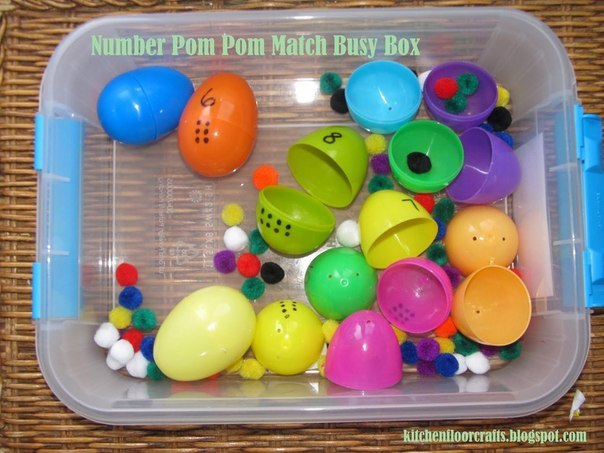 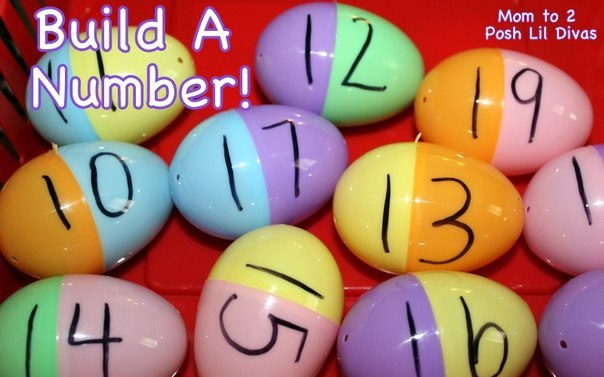 Д.А. Щукина. Логопедическая помощьhttps://vk.com/club59141039
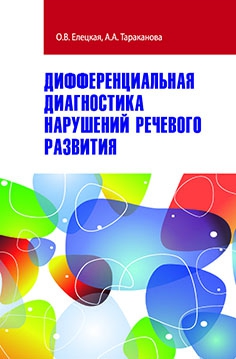 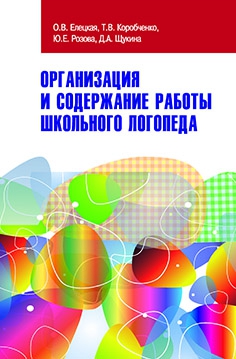 Издательство ФОРУМhttp://forum-books.ru/about/
Если ребёнок вырос из начальной школы, а проблемы остались, можно ли ему помочь? До какого возраста можно корректировать нарушения письменной речи?
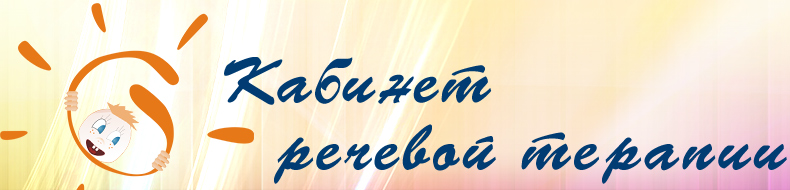 Логопедический центр Кабинет Речевой терапииhttp://www.spblogoped.ru/
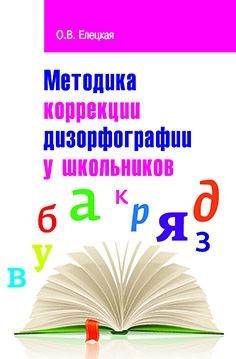 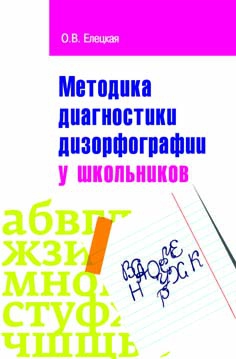 Издательство ФОРУМhttp://forum-books.ru/about/
Имеют ли дети с дисграфией и дислексией право на более мягкие условия проведения экзаменов по русскому языку?
Согласно Методическим рекомендациям по организации и проведению единого государственного экзамена (ЕГЭ) для лиц с ограниченными возможностями здоровья (письмо Рособрандзора от 5 марта 2010 г. № 02-52-3/10-ин) к лицам с ограниченными возможностями здоровья (далее — ОВЗ) относятся лица, имеющие недостатки в физическом и (или) психическом развитии: глухие, слабослышащие, слепые, слабовидящие, с тяжелыми нарушениями речи, с нарушениями опорно-двигательного аппарата и другие, в том числе дети-инвалиды, инвалиды.

В приложении 8 к этому письму уточняются особенности организации пункта проведения ЕГЭ для участников ЕГЭ с различными заболеваниями

ЭКЗАМЕНЫ (ЕГЭ) И ПОСТУПЛЕНИЕ В ВУЗ ДЕТЕЙ С ОВЗ (ТНР)
https://vk.com/topic-30895474_31437927
Изменилось ли что-то сегодня в подготовке преподавателей начальных классов в связи с появлением большого количества проблемных детей?
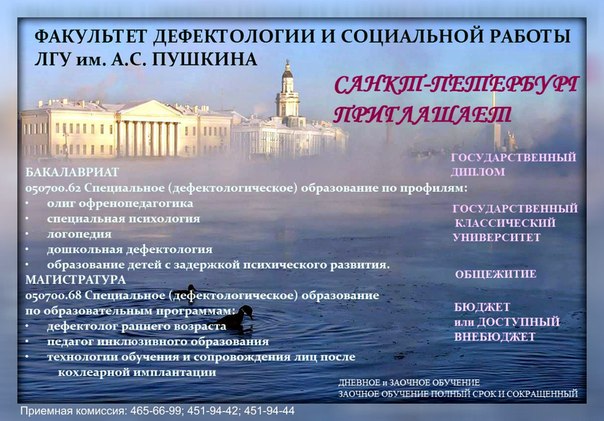 Сайт ЛГУ им. А.С. Пушкинаhttp://lengu.ru/pages/main.phpФакультет дефектологии и социальной работыhttps://vk.com/lengu.defo